Исследовательская работа

                  «Боевой путь 
                  моего прадеда 
       Абдалина Георгия Алексеевича»
Автор: Лобода Анастасия, ученица 4-В класса
МБОУ СОШ №18, г. Твери

Руководитель: Ильина-Грачёва Надежда Викторовна
Здесь раньше вставала земля на дыбы,
 А нынче - гранитные плиты.
 Здесь нет ни одной персональной судьбы -
 Все судьбы в единую слиты.
Абдалин Георгий Алексеевич
Цели работы:
проследить боевой путь моего прадеда
собрать данные о своём прадедушке
Абдалин Георгий Алексеевич
Родился еще при царе 5 апреля 1912 года  в г. Твери. Сегодня ему было бы 100 лет.
Знаю его только по фотографиям и рассказам моей бабушки Кати, его дочери .
Образование у прадеда было всего 4 класса.
Когда началась война, сразу пошел защищать нашу Родину. Его взяли в1010 артиллерийский полк, шофером, в отдельный 27 разведывательный батальон.
Воевал на Северо-Западном, Брянском, Южном и 2-ом Уральском фронтах.
Пролетарский район
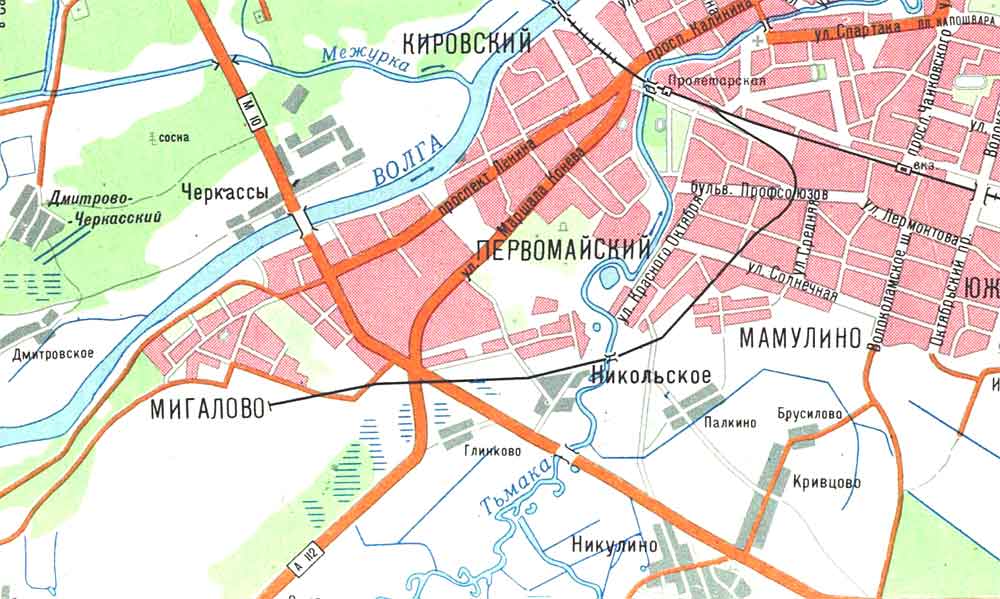 В пролетарском районе жил Г. А.Абдалин
Боевой путь. Северо-западный фронт.
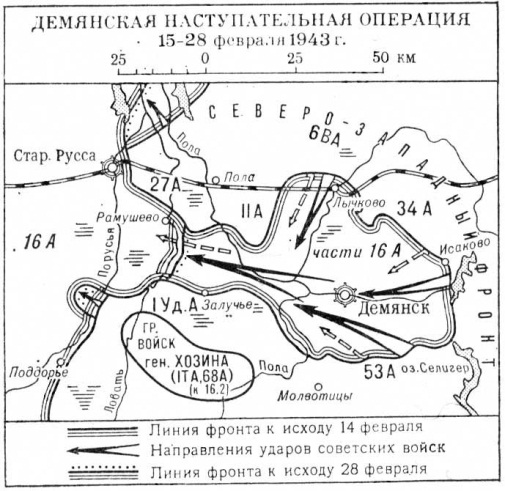 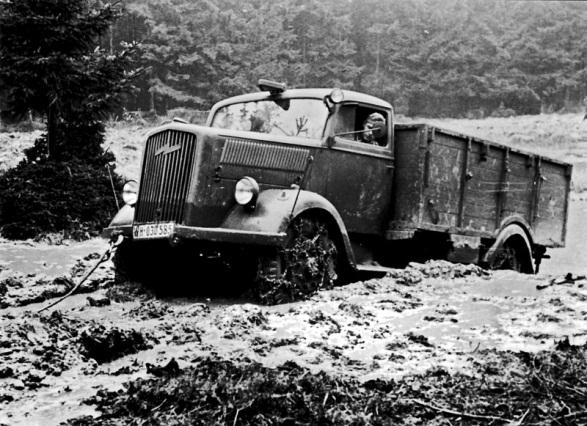 Всю войну на колесах. Замерзал и голодал. Был ранен.
Боевой путь. Брянский фронт.
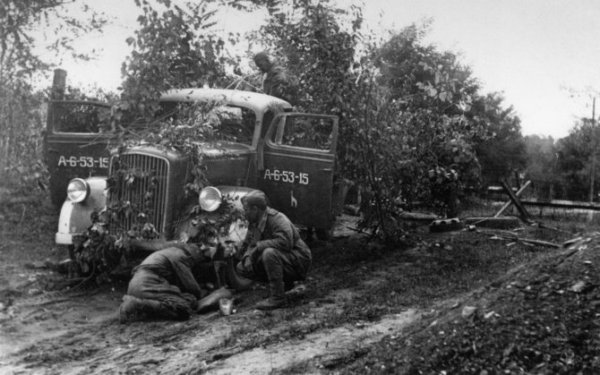 Перевозил , людей , снаряды и пушки.
Г. А. Абдалин с однополчанином
Мирная жизнь
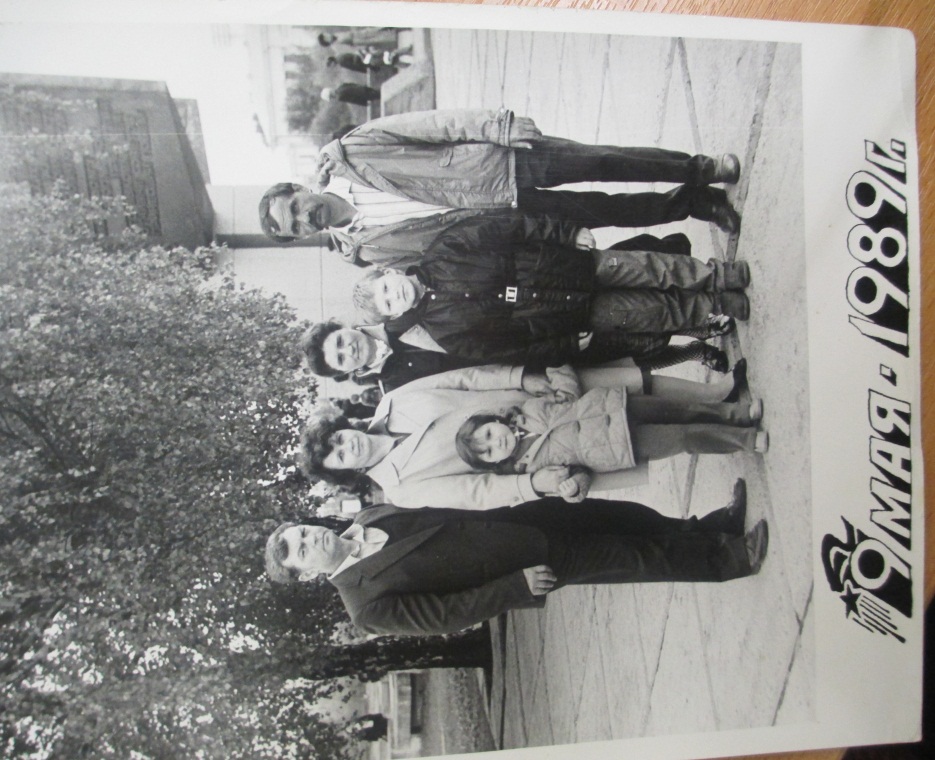 Вернулся с войны живой 25.09.1945 года.
После войны работал шофером.
Женился, вырастил пятерых детей.
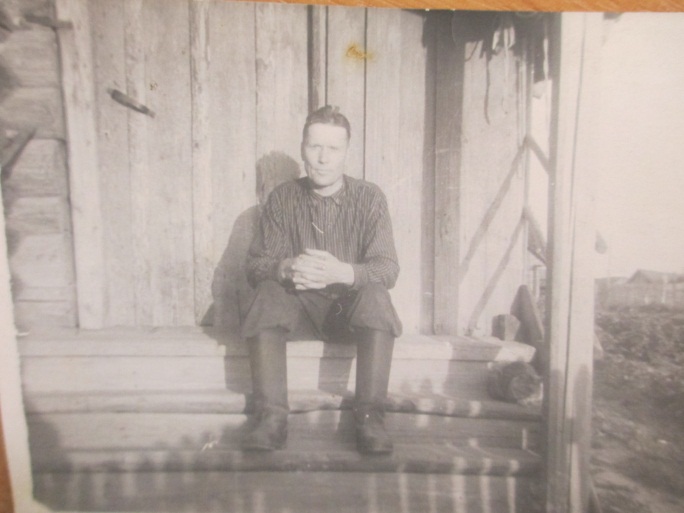 Документы и награды
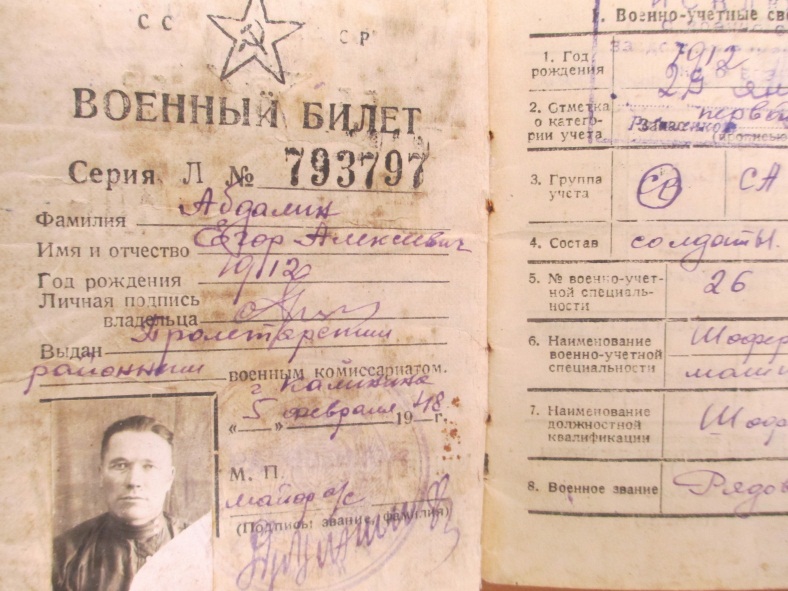 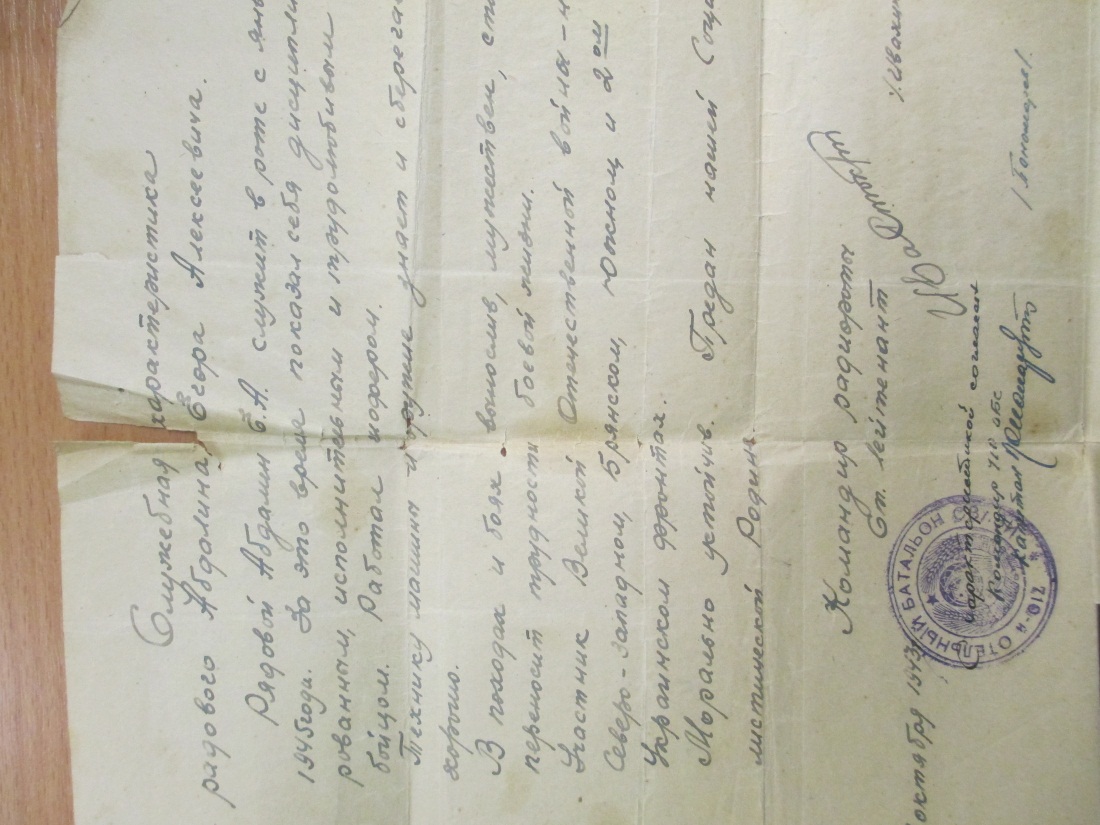 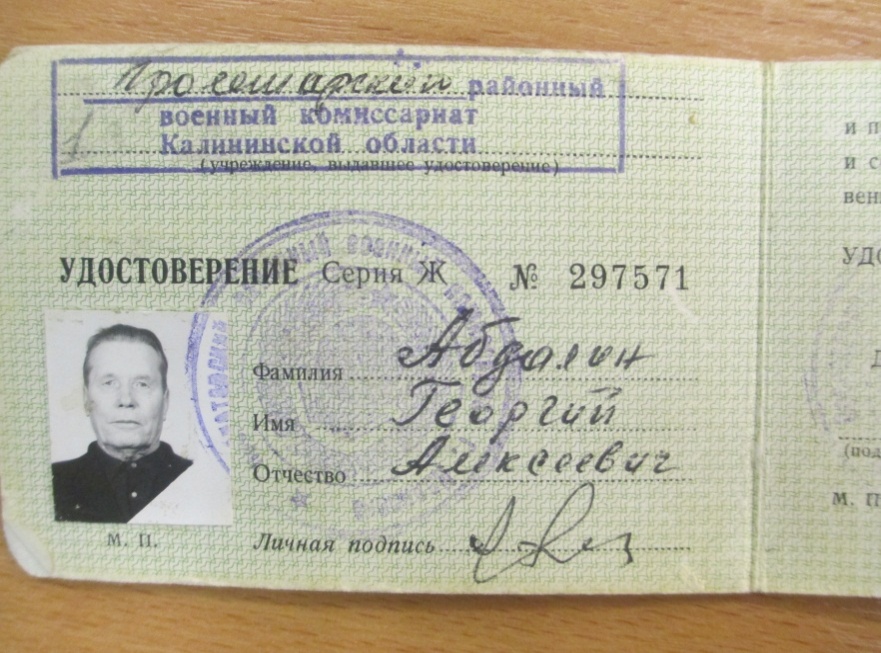 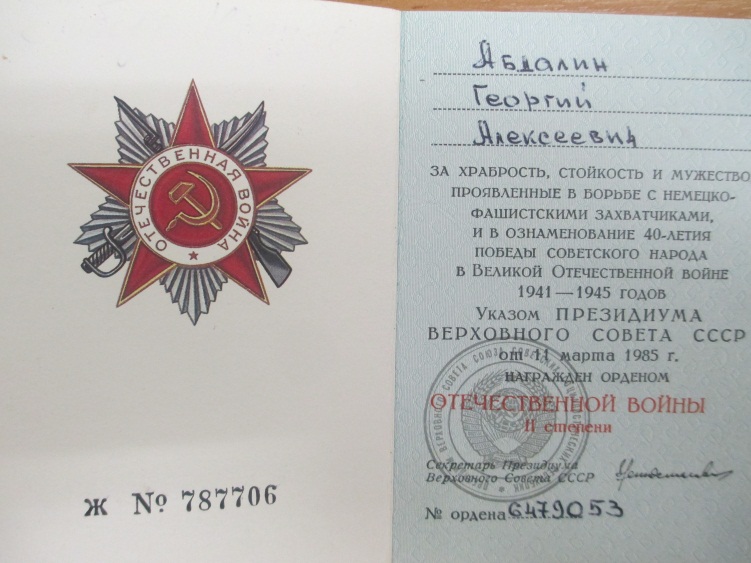 Награжден Орденом Отечественной войны, медалью «За победу над Германией», Юбилейными наградами.
Я помню, я горжусь тобой, прадедушка!
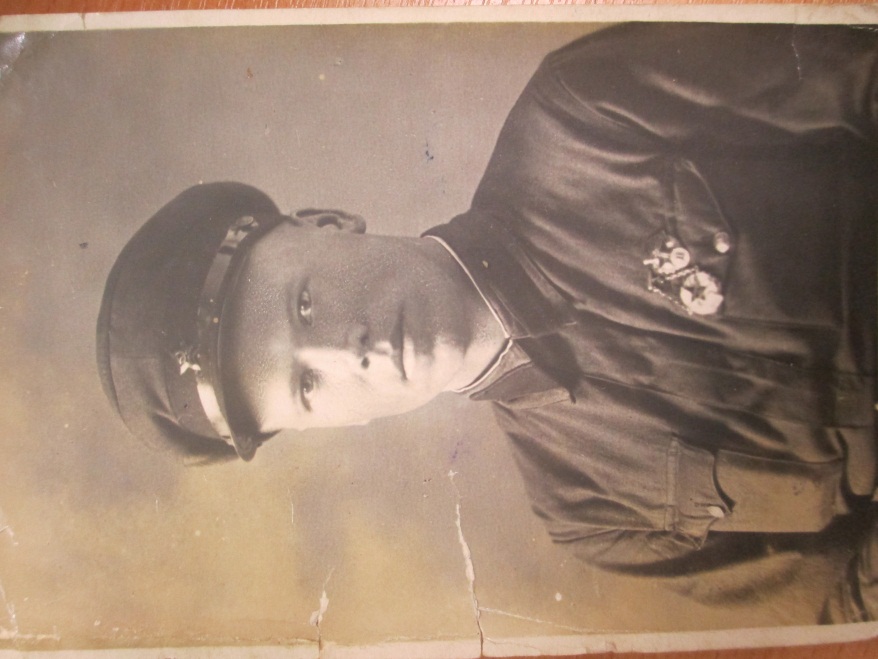 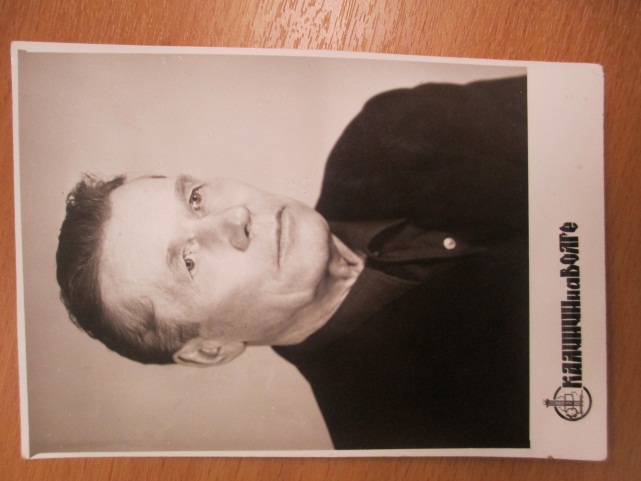